Understanding Psych Reports & Cross-Examining Psych Doctors
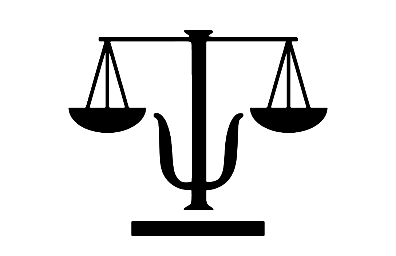 Dr. Ron Heredia, Director, Good Mood Legal
Omar Behnawa, Managing Partner, Laughlin Falbo, Levy & Moresi
Introduction
What should be in psych reports
“Red flags” in the report
Questions to ask
Rules and tips for deposing psych doctors
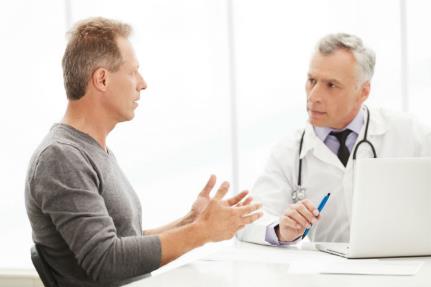 -Goals for this Session-
Substantial Medical Evidence
Psychological Disorder LC 3208.3

DSM diagnosis

SUPPORT for the diagnosis

Substantial Medical Evidence

Question the doctor appropriately
FIVE SOURCES OF DATA

The patient’s life history and their presenting complaints or symptoms
The doctor’s report of their Mental Status Examination
The psychological testing data
A review and discussion of the patient’s medical records
Collateral sources of information

COMMON RED FLAGS
Essentials of a Psych Report
Attack the diagnosis ONLY!
Question the report ONLY!
Effectively Cross Examine A Psych Doctor
Patient’s life history and presenting complaints
-Every report must have a complete history of symptoms or complaints

-FIDOC

Did the doctor conduct the evaluation
Or have someone else participate?

Methodological concerns (e.g. double
Signature)
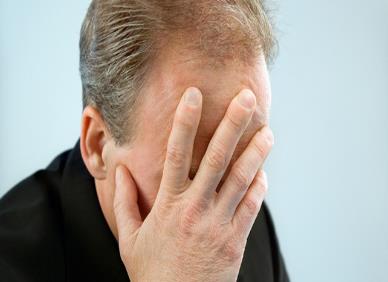 Effectively Cross Examine A Psych Doctor
The Mental Status Examination (MSE)
A Mental Status Examination produces a set of observations of the patient that are made by the doctor under reasonably controlled conditions employing a relatively standard set of examining techniques and questions in the context of a face to-face interview:  Mood, Memory, Concentration, Insight, Judgment.

-Where is the observational Data
-Presence of summary conclusions
-Inconsistent information 
-Presence of complaints
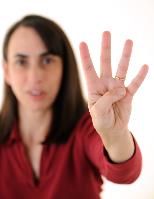 Effectively Cross Examine A Psych Doctor
Psychological Testing:
A credible Psych report should have some form of objective psychological data that can be presented to the court that supports the doctor’s conclusions

-Questions about the patient’s credibility – 1st Priority!

-Questions Impossible MMPI-2 Scores

-No tests measuring the patient’s 
  credibility
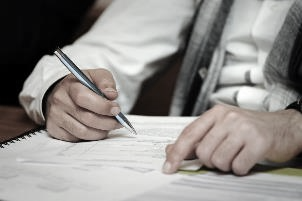 Effectively Cross Examine A Psych Doctor
A review and discussion of the patient’s medical records:
Doctor did you review any records from a credible mental health practitioner who concurred with your diagnosis?
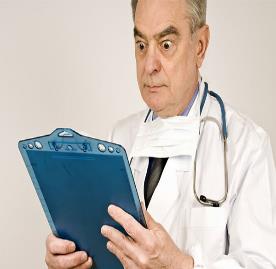 Good Faith Personnel Action Defense
LC 3208.3(h)

Rolda Analysis 

Rolda vs. Pitney Bowes (2001) 66 CCC 241 

Medical vs legal/factual determination
Ask the doctor about the report and the patient
Focus all of your questions on the substantial medical evidence
Be persistent in questioning!
Always determine if the doctor has taken a complete history of the patient’s symptoms or complaints that supports their diagnosis
Always determine if the doctor has provided a credible patient history that supports their diagnosis
Always determine if the doctor has provided a credible report of their Mental Status Examination that supports their diagnosis
Always determine if the doctor has provided psychological testing data that supports their diagnosis
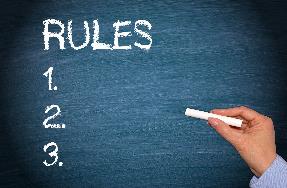 Rules and Tips
Contact Us
Dr. Ron Heredia
DrHeredia@goodmoodlegal.com
(833) 644-1898 Office
(310) 648-8067 Direct
www.goodmoodlegal.com
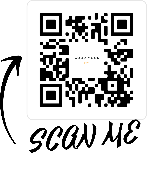 Omar Behnawa, Esq. 
Partner, Laughlin Falbo, Levy & Moresi LLP
Email: Obehnawa@lflm.com
www.lflm.com	
714-385-9400 Office  
714-385-9403 Direct
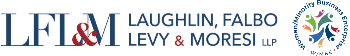